PHÒNG GIÁO DỤC VÀ ĐÀO TẠO QUẬN LONG BIÊN
TRƯỜNG MẦM NON GIANG BIÊN
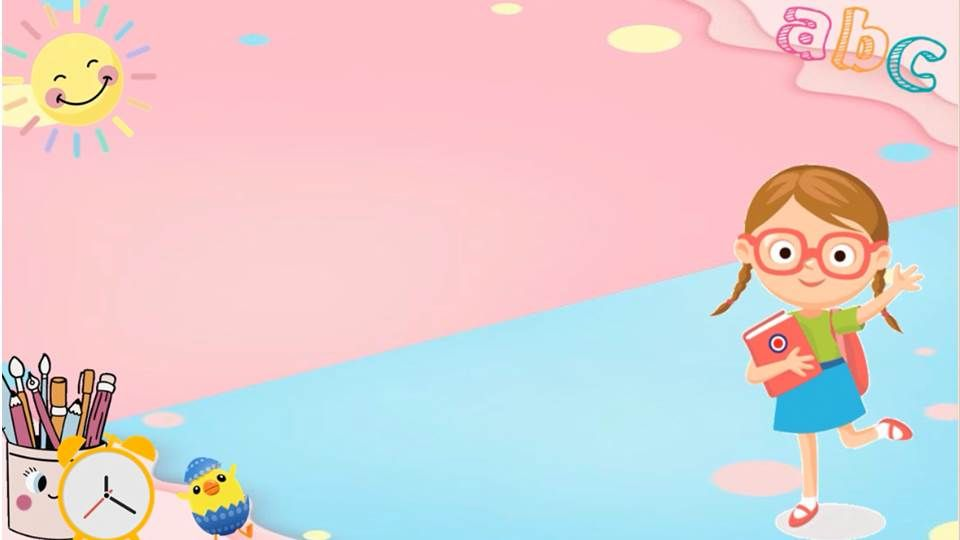 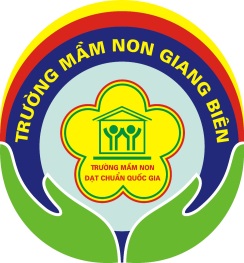 LĨNH VỰC PHÁT TRIỂN NHẬN THỨC
Hoạt động	: Nhận biết tập nói
Đề tài		: Đồ dùng để ăn
Lứa tuổi	: 24 – 36 tháng
Giáo viên	: Nguyễn Thị Hường
		  Nguyễn Thị Thanh Nga
		  Nguyễn Thị Nhàn
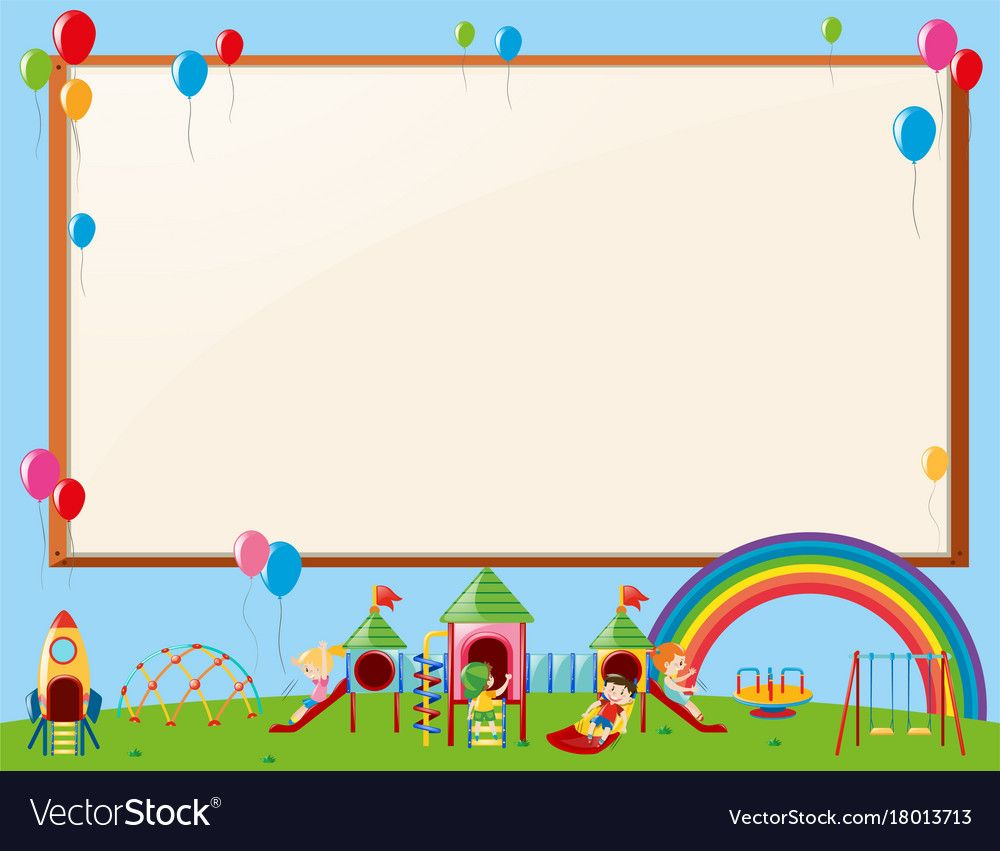 ỔN ĐỊNH TỔ CHỨC
Cho trẻ đọc bài thơ :Giờ ăn”
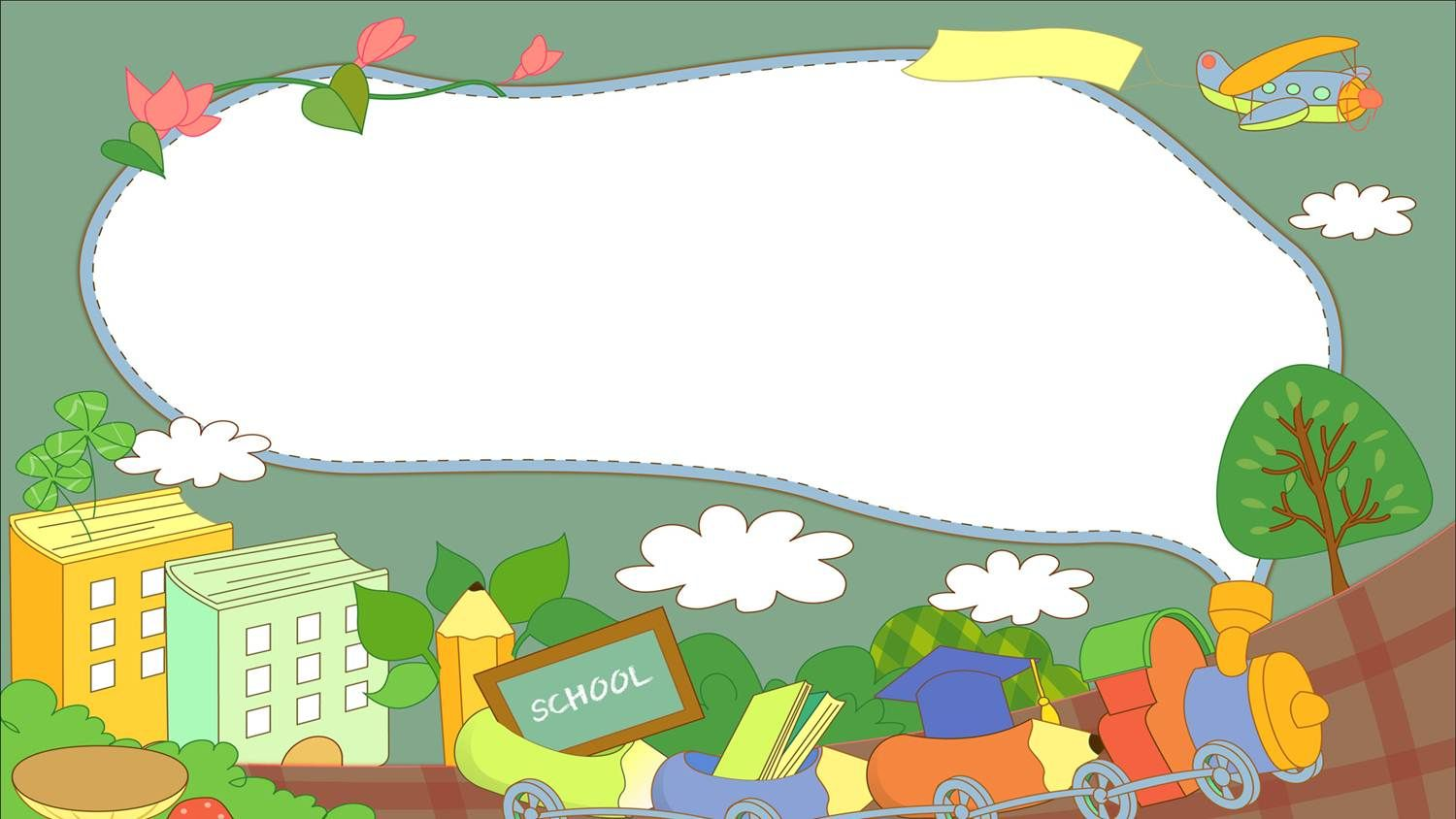 PHƯƠNG PHÁP HÌNH THỨC TỔ CHỨC
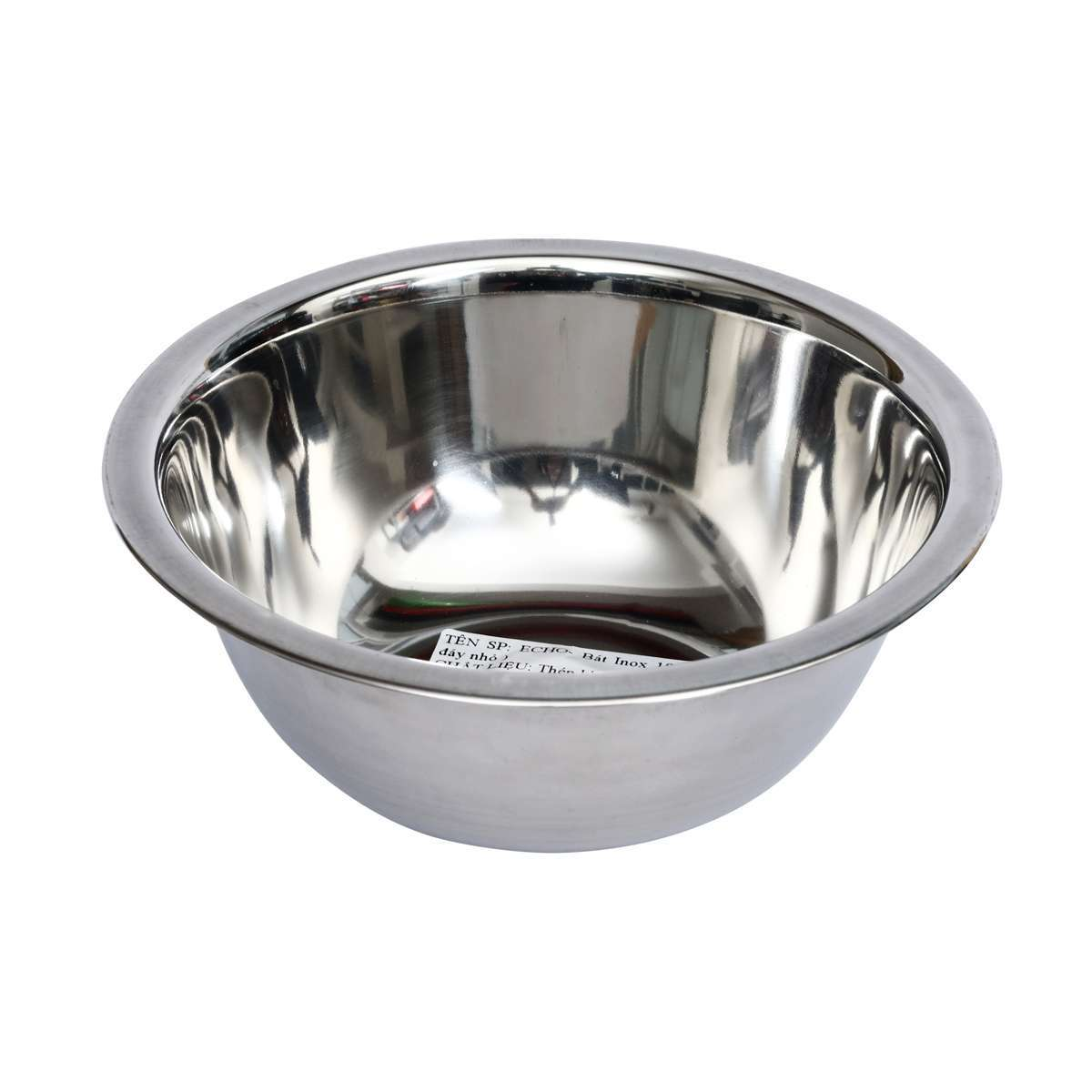 Cái bát
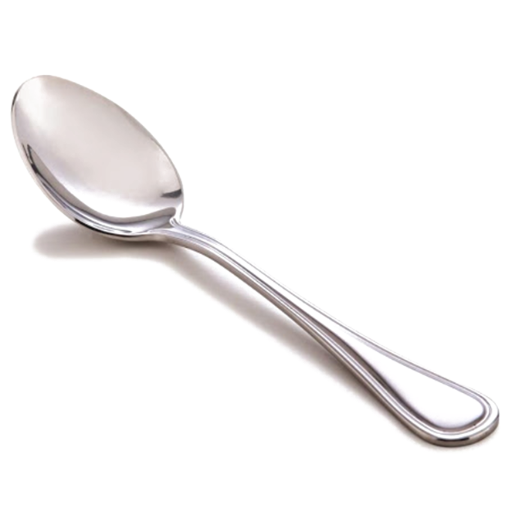 Cái thìa
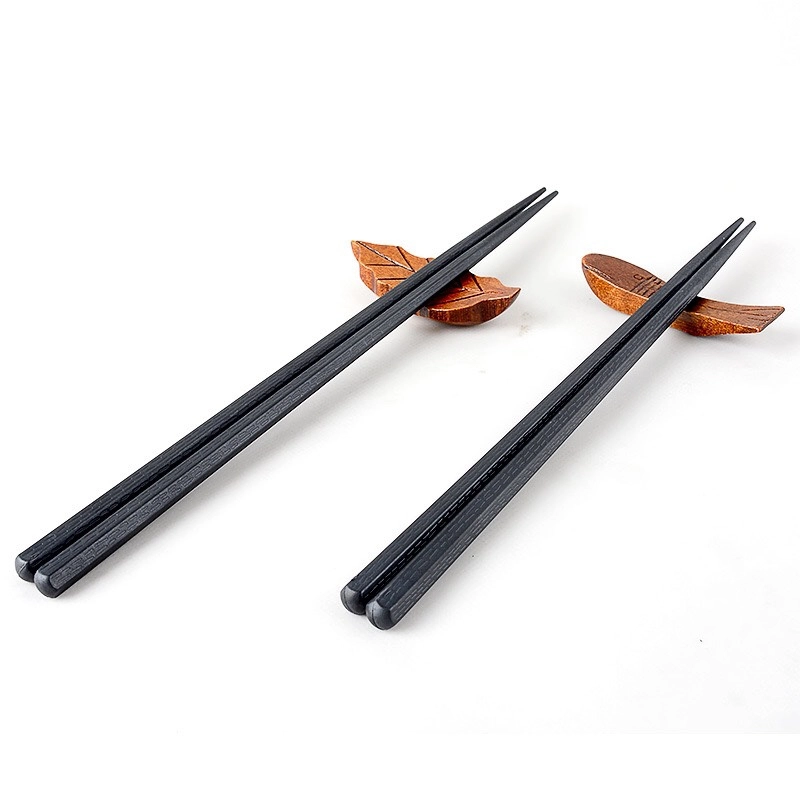 Đôi đũa
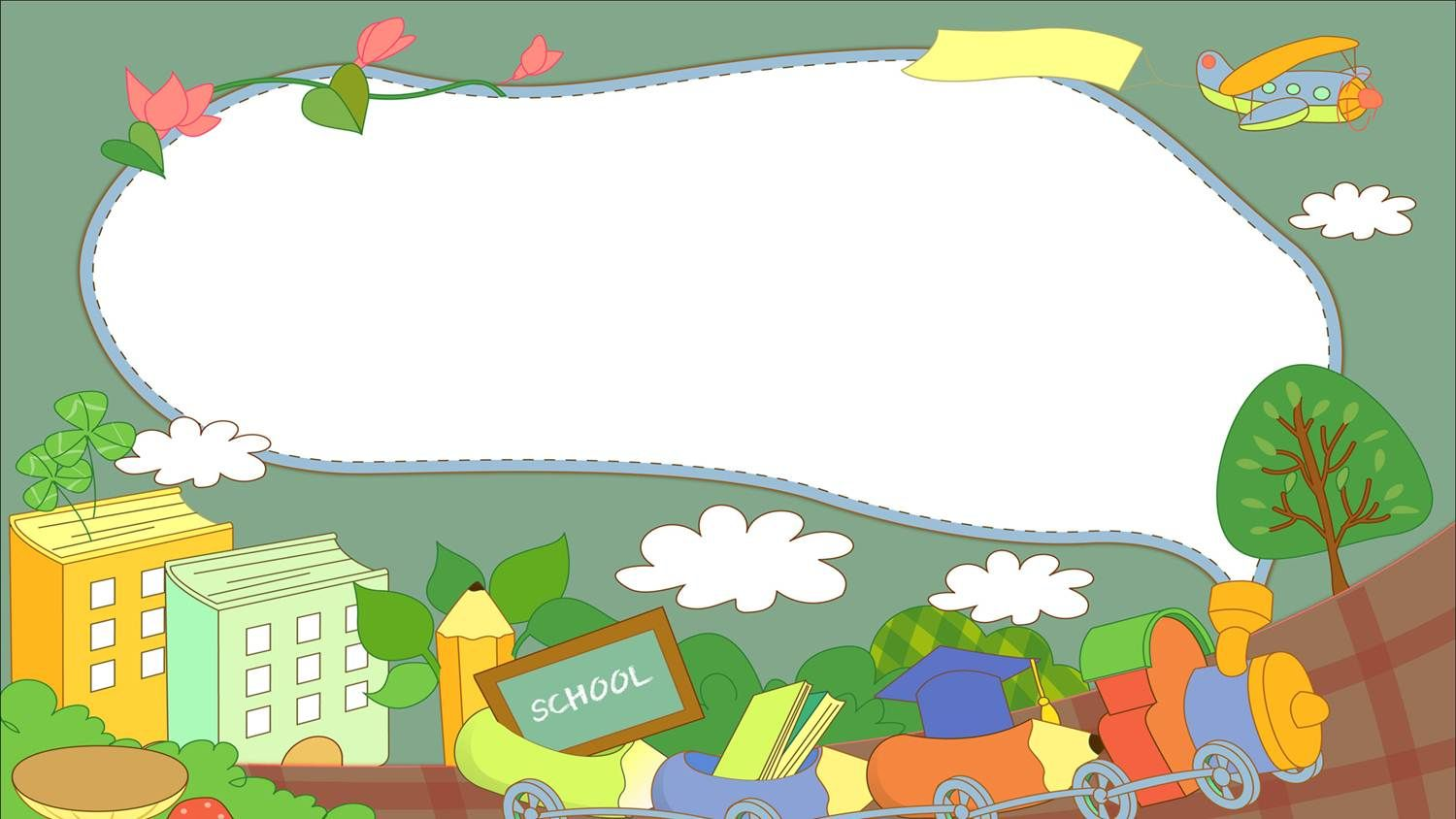 Mở rộng
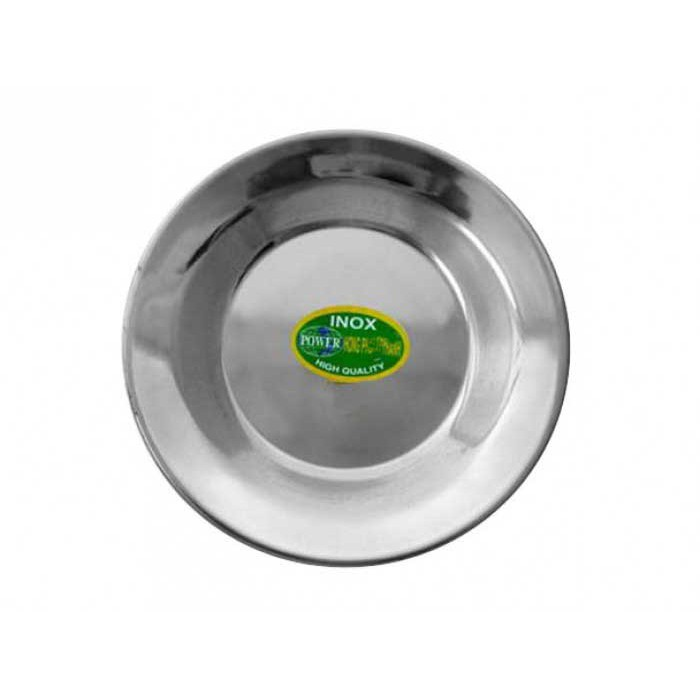 Cái đĩa
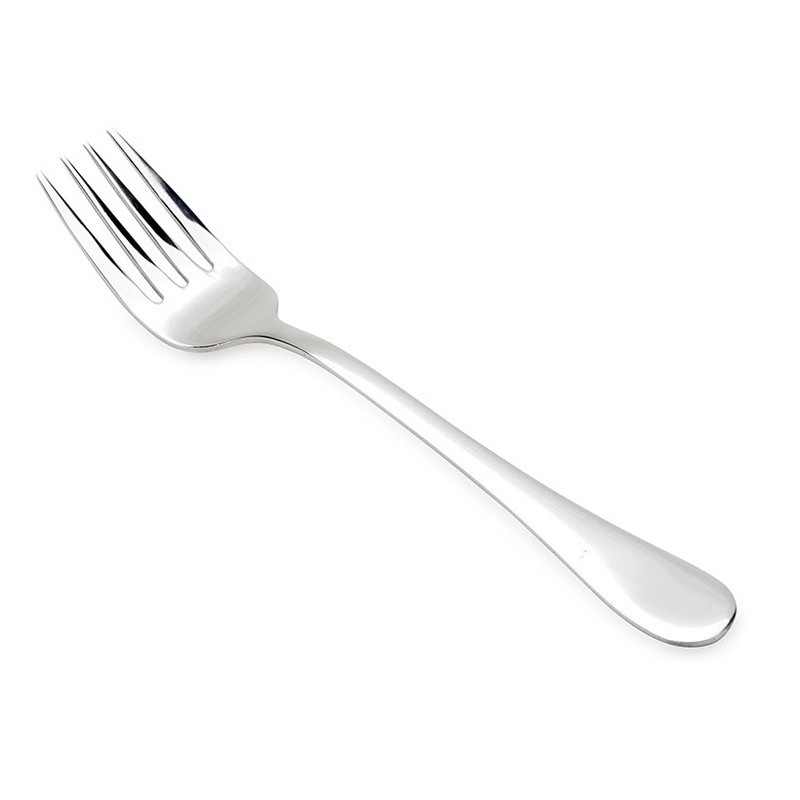 Cái dĩa
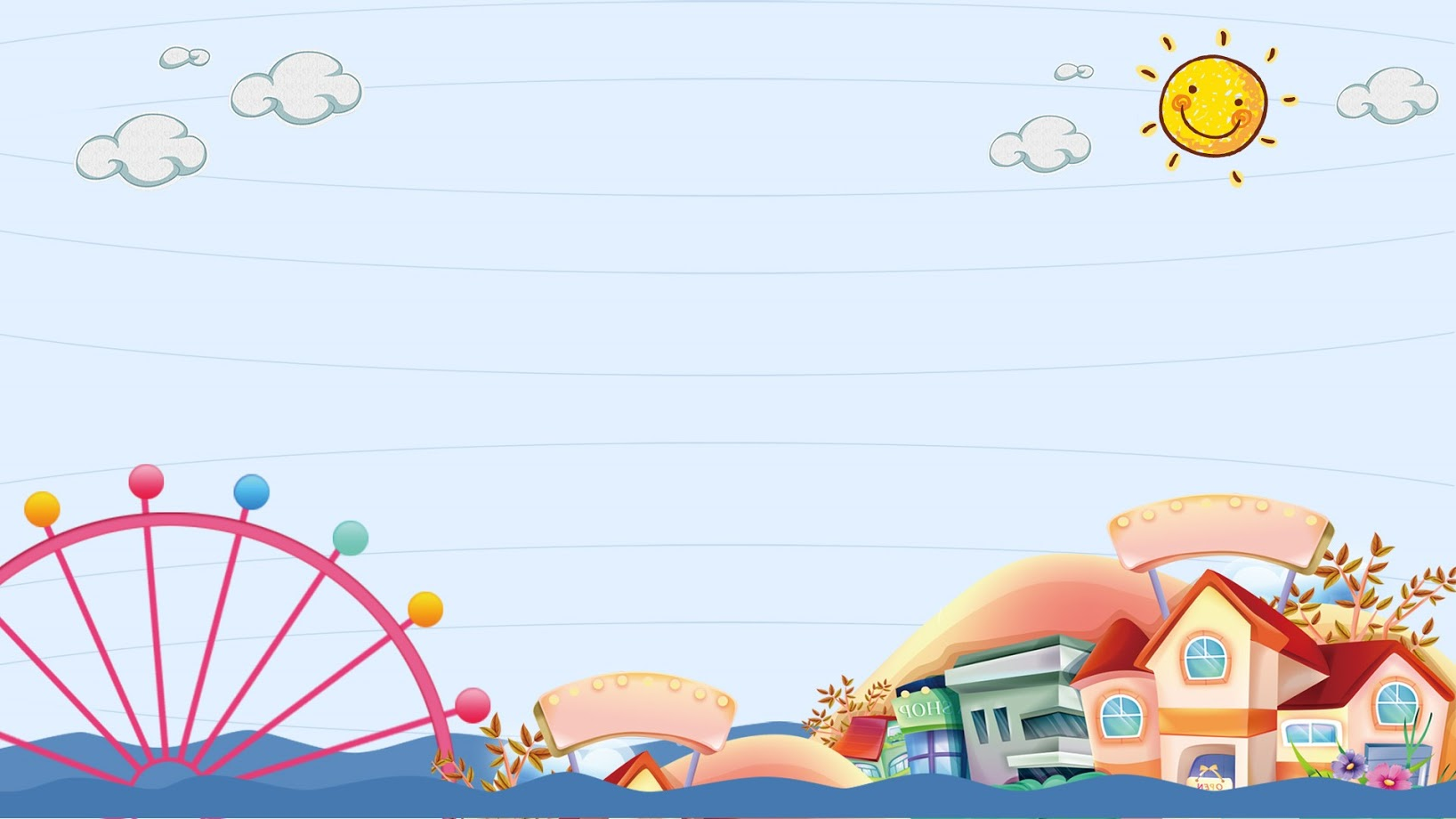 TRÒ CHƠI“Thi ai nhanh”
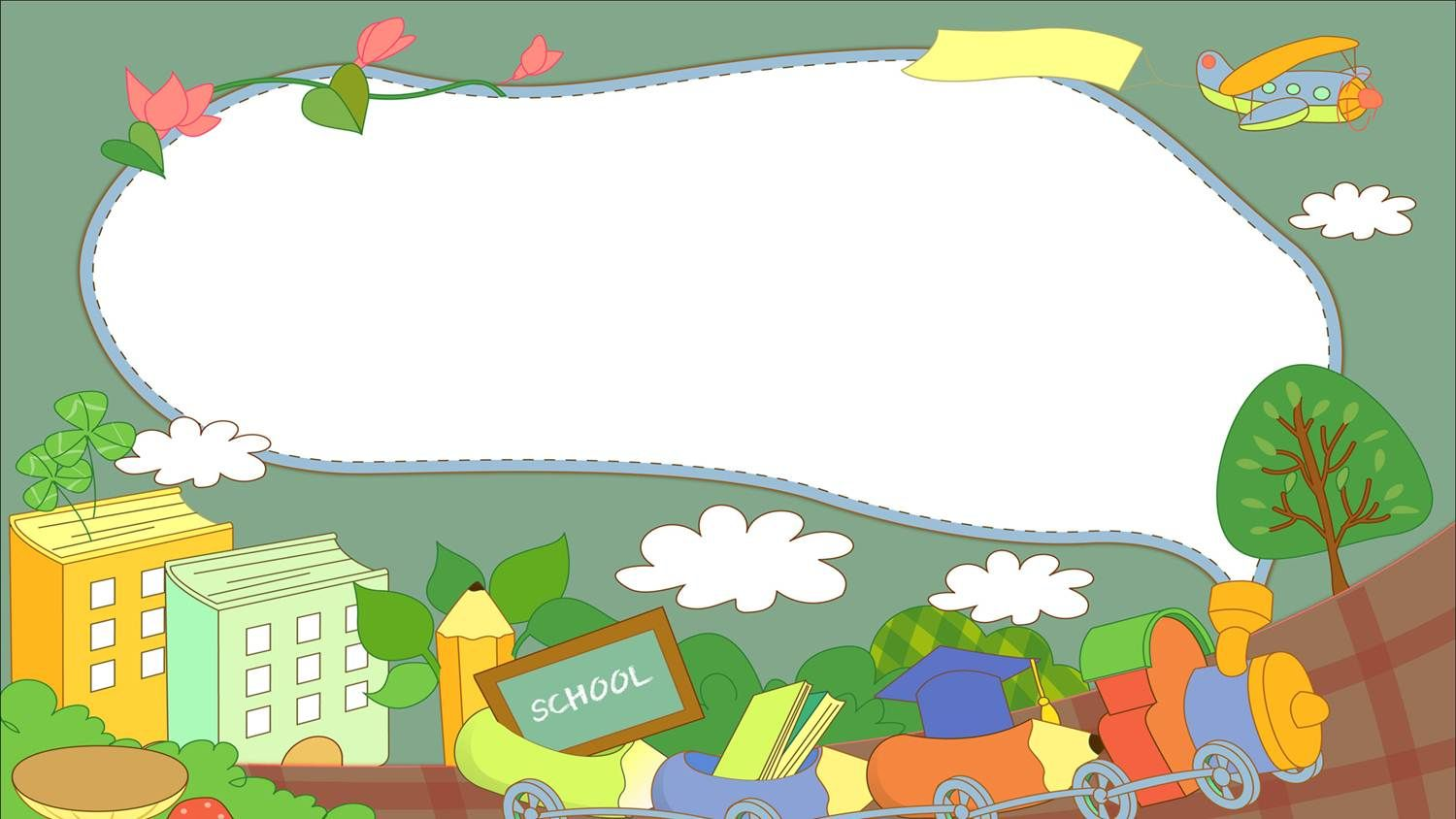 - Cách chơi: Cô phát cho mỗi trẻ 1 lô tô cầm trên tay.+ Lần 1: Khi cô nói tên đồ dùng gì thì những bạn có đồ dùng đó giơ lên và đọc to tên đồ dùng đó.Cho trẻ chơi 2-3 lần.+ Lần 2: Đi vòng tròn vừa đi vừa hát. Khi cô hô "về nhóm đồ dùng giống nhau" thì các bạn có đồ dùng giống nhau sẽ nhóm về 1 nhóm.Cho trẻ chơi 2-3 lần.
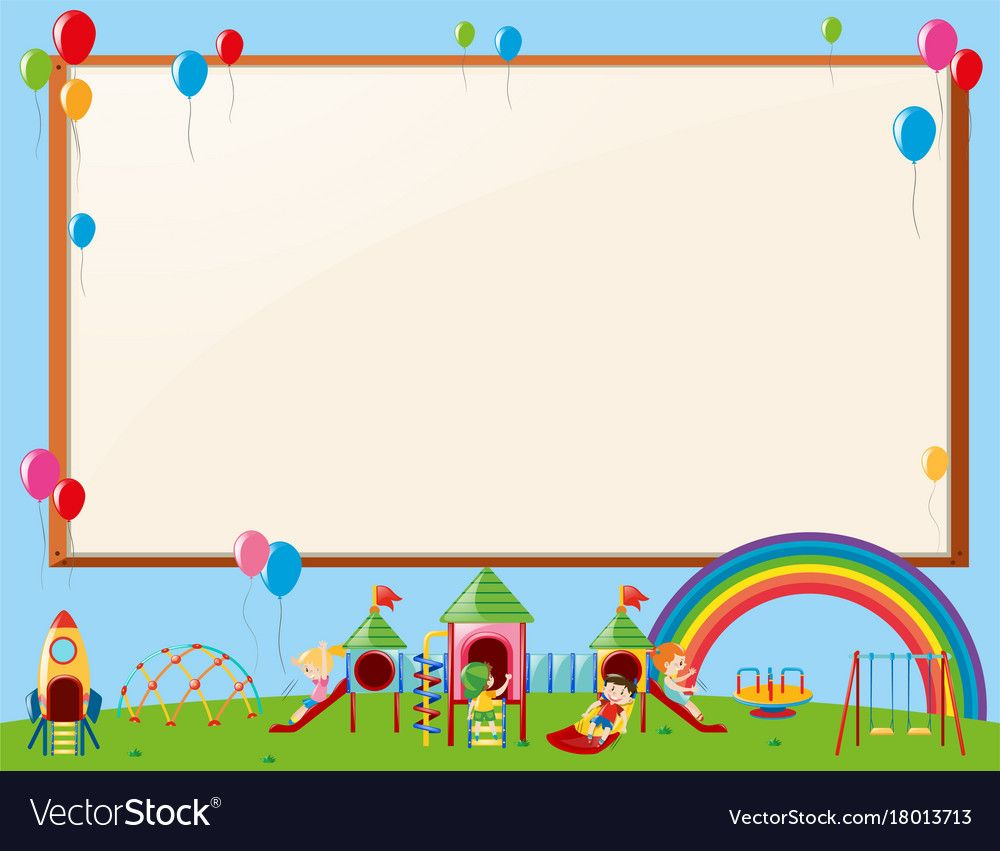 KẾT THÚC